Orientation of ICD-11/ICHI
ICD-11 Basic coding
Basic scenarios for finding an ICD-11 code using the coding tool
Search term renders blue highlighted stem code 
Example: Dermatitis
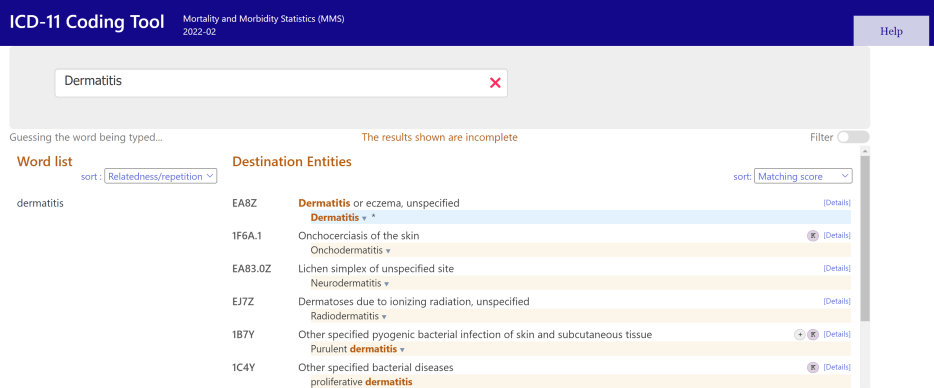 ICD-11 has two types of codes
Stem codes
Start with number 1-9 or letter A-S
Can be used alone

Extension codes
Start with letter: X
Cannot be used alone
ICD-11 codes can be combined:
two or more stem codes 
adding extension code to a stem code.

This is called post-coordination (postC)
Symbols when combining codes
Stem code 1 / Stem code 2

Stems code 1 & Extension code 1
ICD-11 Smart search with automated indexing of mandatory postExample: Diabetic cataract with 2TDM
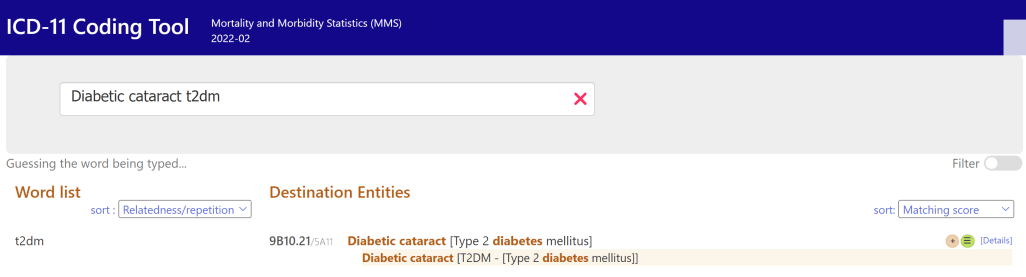 Search term renders stem code with optional postC (grey icon) 
Example: breast cancer
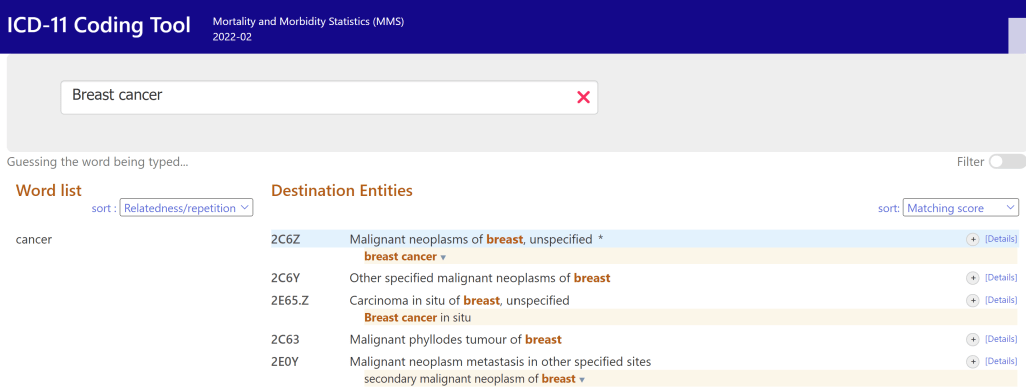 Search term renders blue highlighted stem code 
Example: Dermatitis
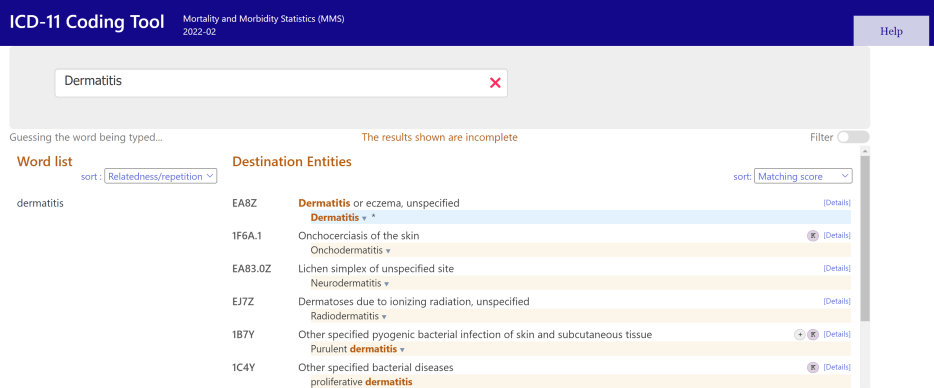 ICD-11 Smart search with automated indexing of 
optional postC 
Example: Breast cancer, right
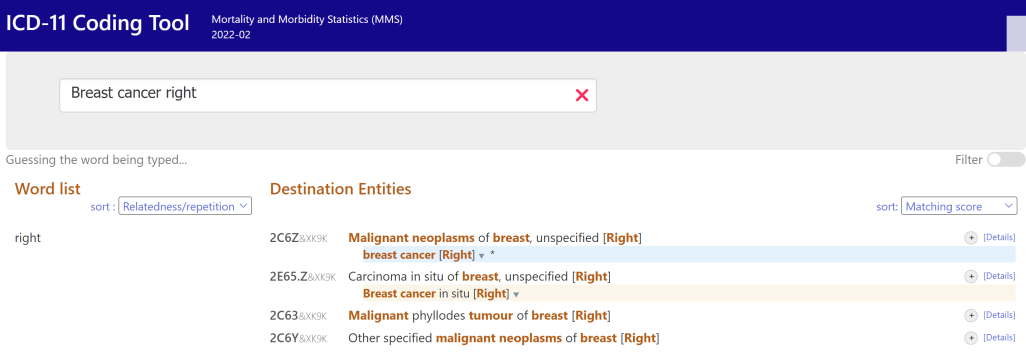 What to do if you don’t get a search result?
Break down your search term. For example: Broken leg after fall from tree.
Search for injury: “broken leg”, subsequently search for External cause: “fall from tree”
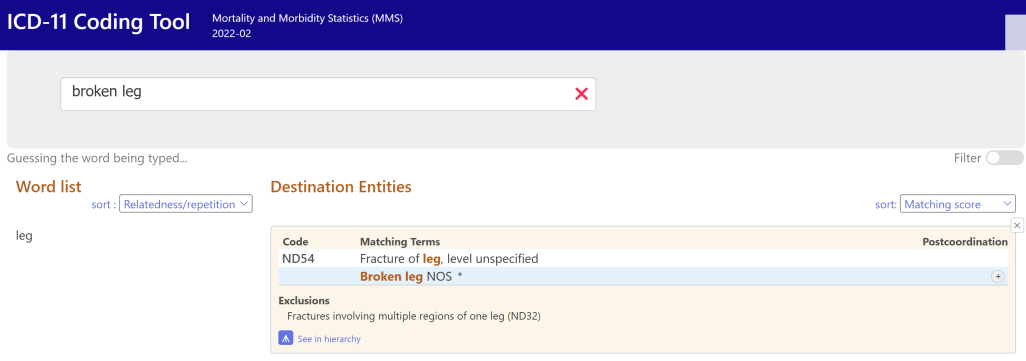 What to do if you don’t get a search result? (cont.)
Break down your search term. For example: “Broken leg after fall from tree”.
Search for injury: “broken leg”, subsequently search for External cause: “fall from tree” in  the search field “associated with”
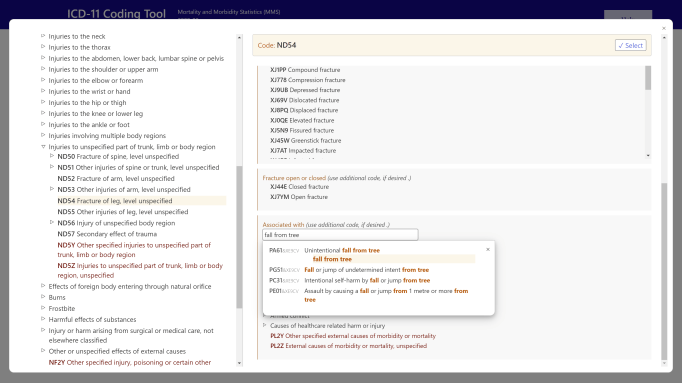 What to do if you don’t get a search result? (cont.)
Use “flexi search”
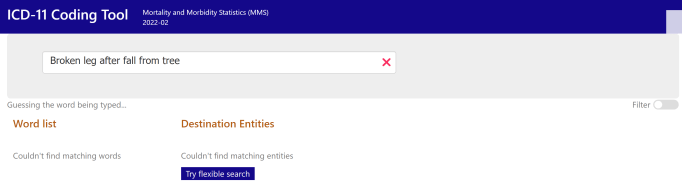 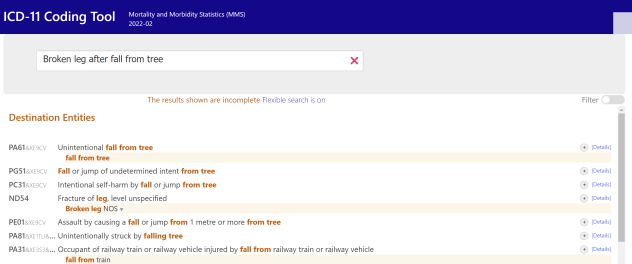 Additional coding tool guidance: maternal & perinatal conditions
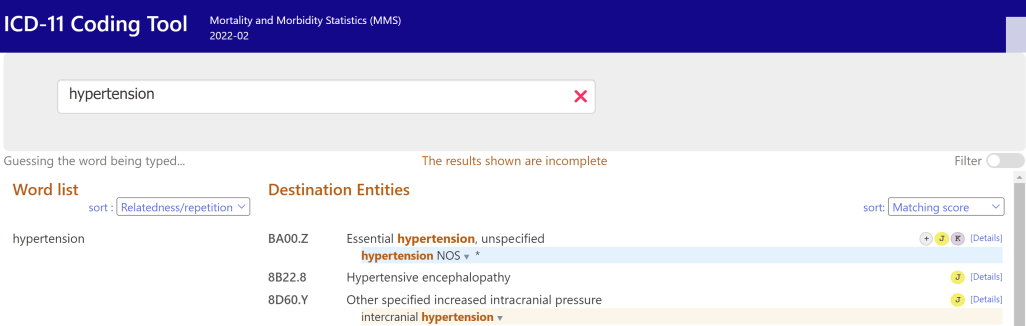 ICD-11 Tooling
Capturing clinical terms with the ICD-11 coding tool
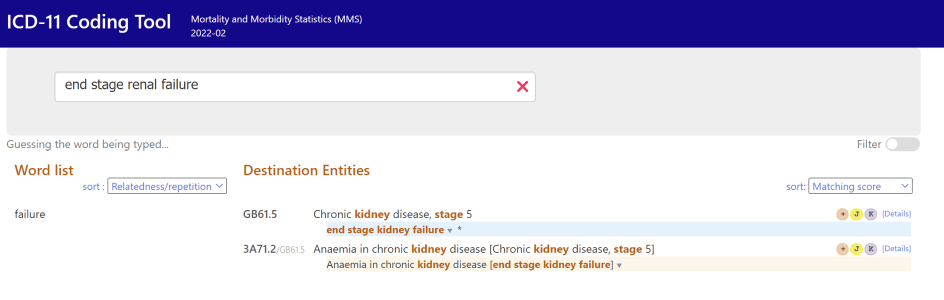 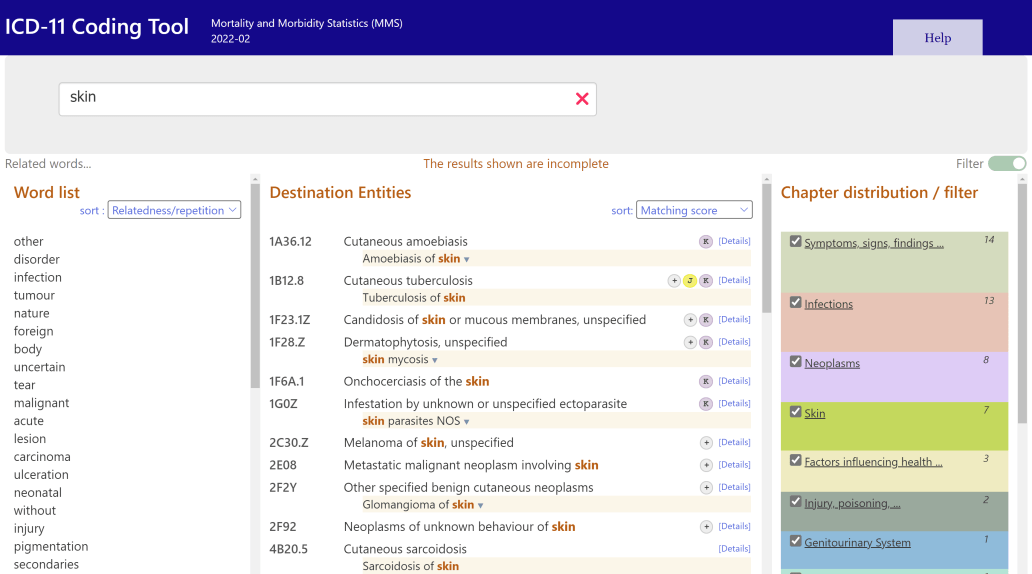 Smart search features in ICD-11
Similar words (tuberculosis – tuberculous)
Aware of Spelling variants (edema, oedema)
Understand synonyms (renal - kidney) (cancer – malignant neoplasm)
Diacritic normalization (behcet, behçet)
Handling compound words (Searching myelitis will get you “Neuromyelitis” “polymyelitis” as well).
Smart search features in ICD-11 (cont.)
Supports word completion during search
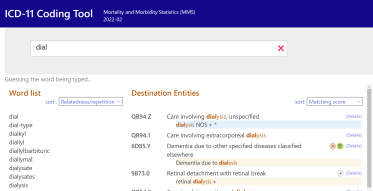 Search results dynamically available as user types
Organized by matching score and classification hierarchy
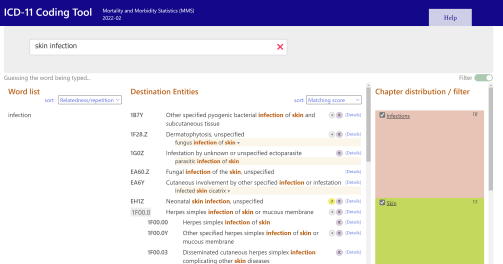 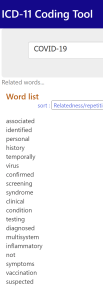 Relevance based word suggestion 
You may click instead of typing the next word
Sorting by alphabetical order is also provided
ICD-11 Index terms includes local term variations
Synonyms in the English version
e.g. end-stage renal failure underGB61.5 Chronic kidney disease, Stage 5
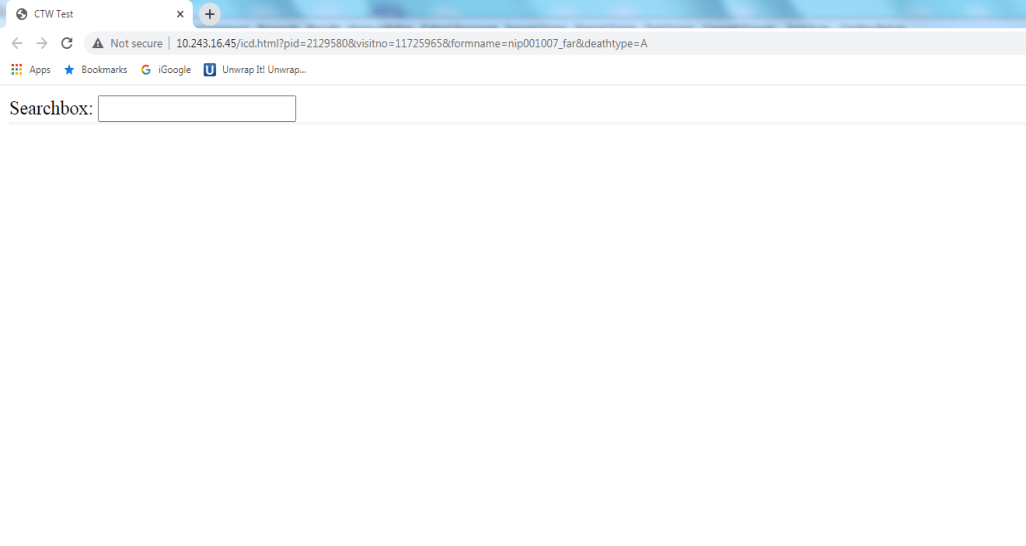 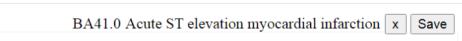 STEMI
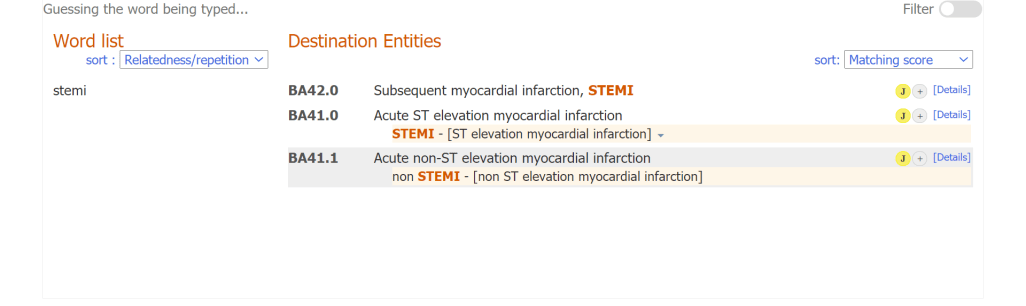 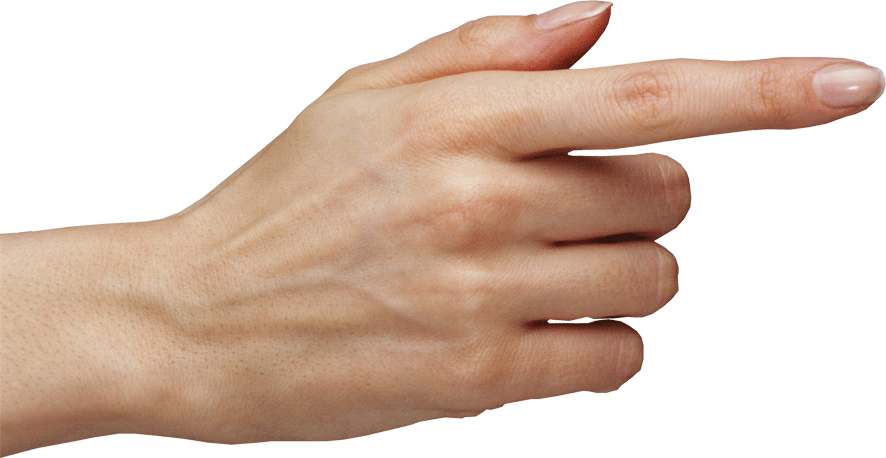 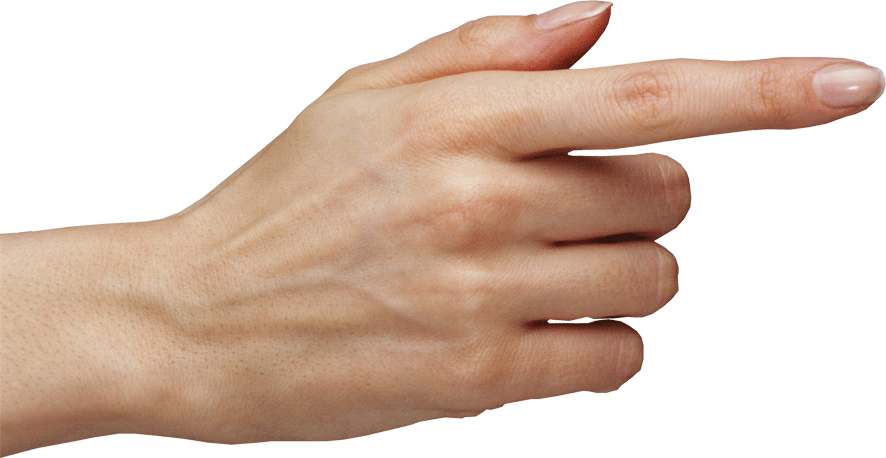 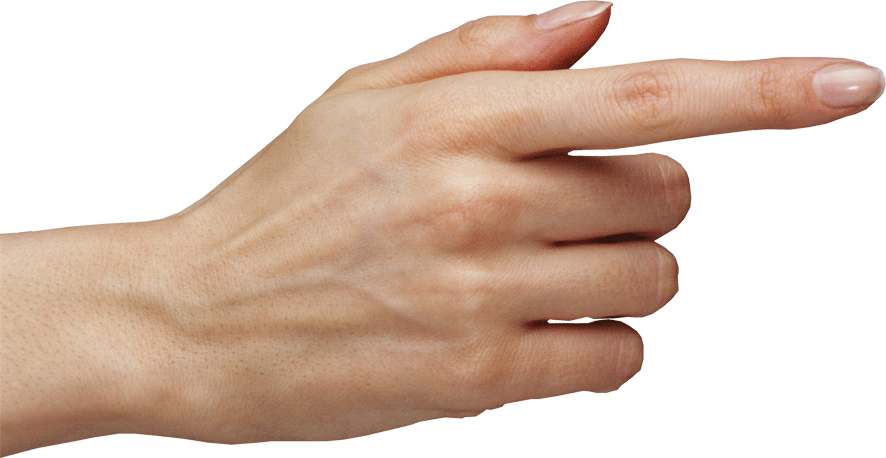 Source: Dr. Islam Ibrahim, WHO FIC CC Kuwait
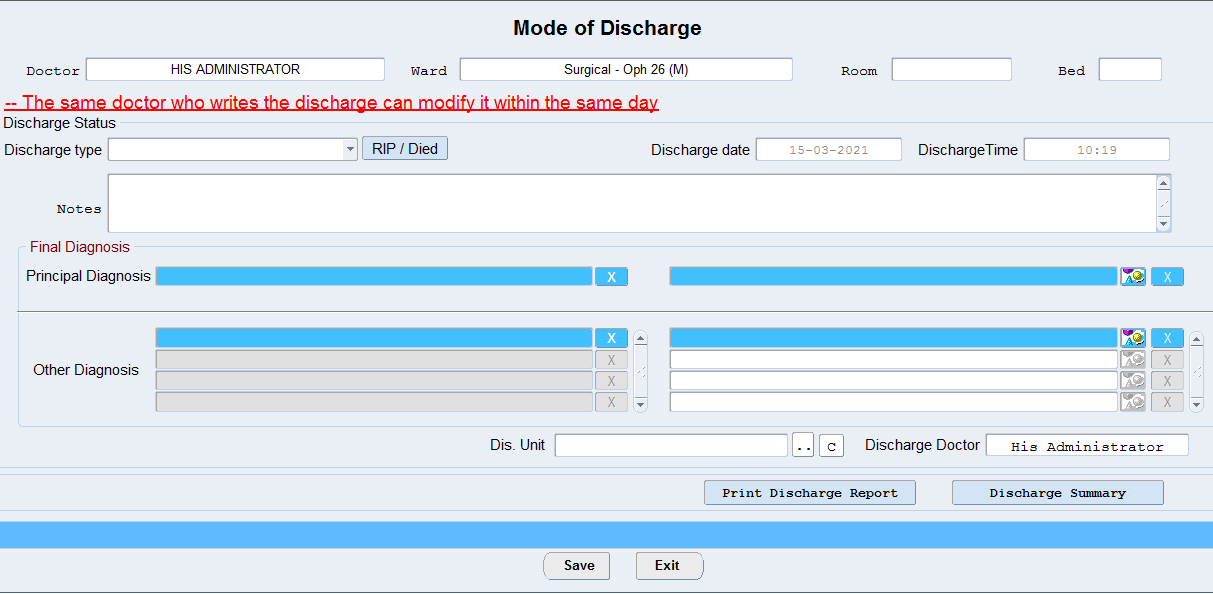 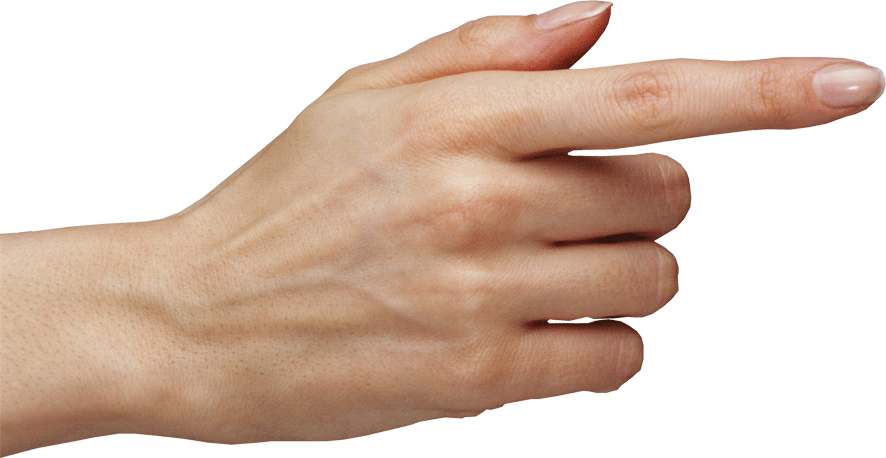 Acute ST elevation myocardial infarction
STEMI
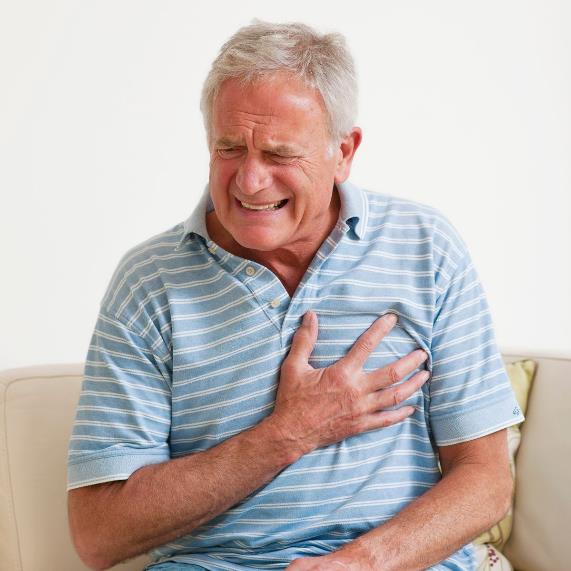 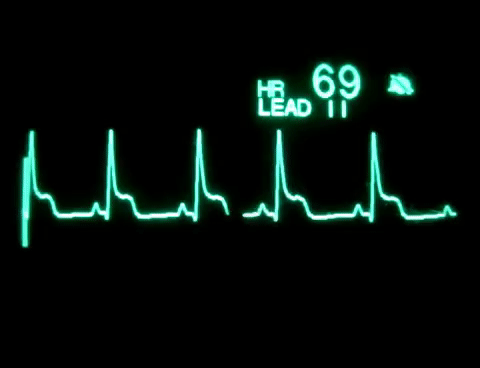 STEMI
THANK YOU